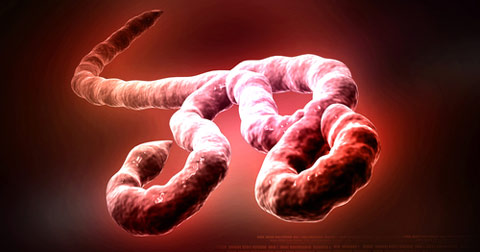 [Speaker Notes: 1]
Waar is God in deze rotwereld?
[Speaker Notes: 2]
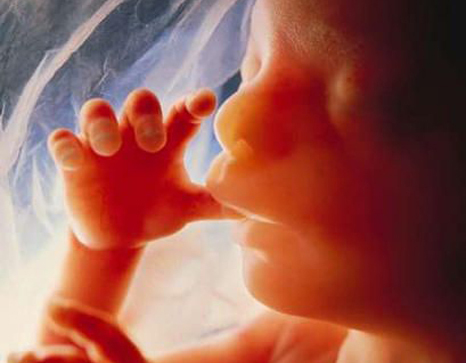 [Speaker Notes: 3]
Opnieuw geboren
[Speaker Notes: 4]
Opnieuw geboren
	voor een ongedacht nieuw leven
[Speaker Notes: 5]
Opnieuw geboren
	voor een ongedacht nieuw leven
Zie Christus
[Speaker Notes: 6]
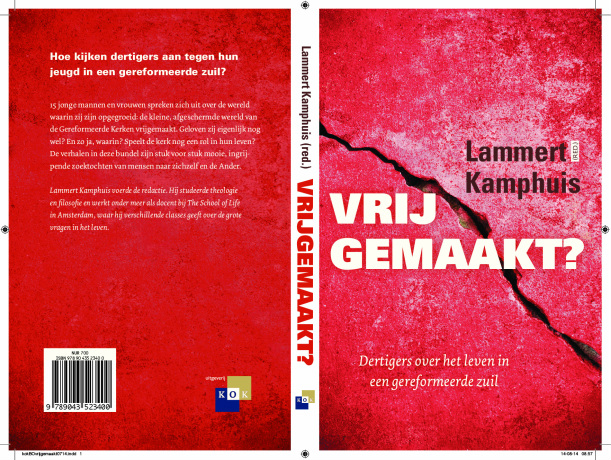 [Speaker Notes: 7]
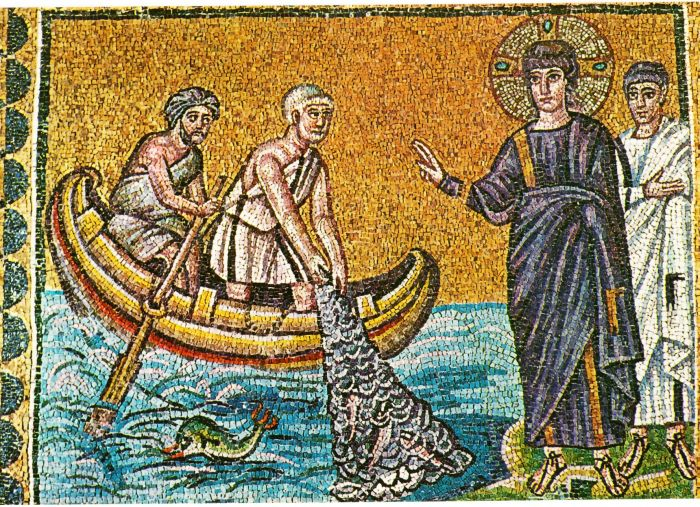 [Speaker Notes: 8]
Opnieuw geboren
	voor een ongedacht nieuw leven
Zie Christus
	de vernieuwer van de wereld
Liefde in tijden van Ebola
[Speaker Notes: 9]
Opnieuw geboren
	voor een ongedacht nieuw leven
Zie Christus
	de vernieuwer van de wereld
Liefde in tijden van Ebola
	God is in nieuwe mensen
[Speaker Notes: 10]
1. Ik vergeef je.
[Speaker Notes: 11]
1. Ik vergeef je.
2. Jij maakt mij blij.
[Speaker Notes: 12]
1. Ik vergeef je.
2. Jij maakt mij blij.
3. We zijn wel één.
[Speaker Notes: 13]
1. Ik vergeef je.
2. Jij maakt mij blij.
3. We zijn wel één.
4. Eet je mee?
[Speaker Notes: 14]
Wie ben ik in deze wereld?
[Speaker Notes: 15]